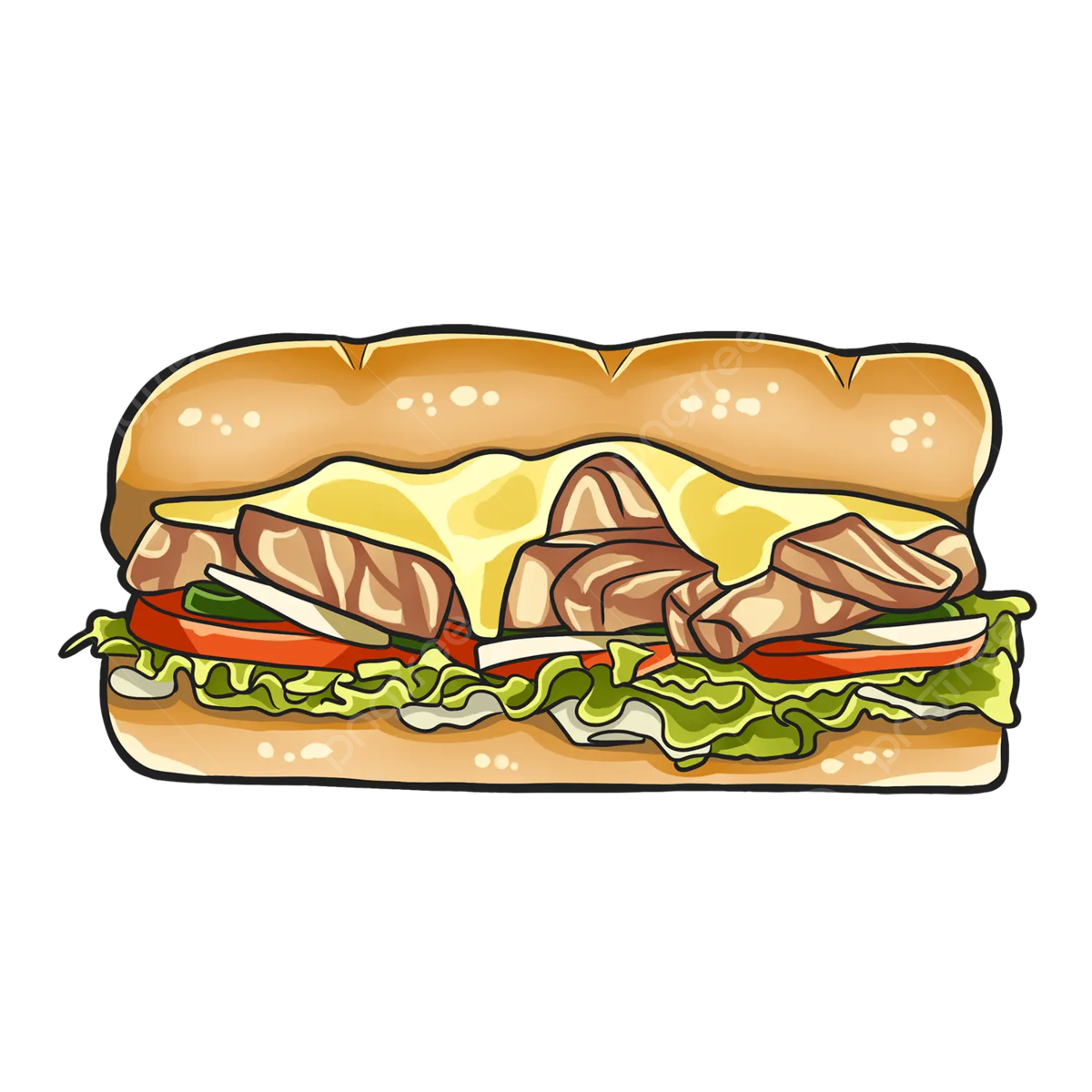 فوائد الشطائر و مكوناتها
الطالبة ماريا الحدادين
فوائد الشطائر
تساعد على الحفاظ على مستويات سليمة من الكوليسترول، الدهون وسكر في الدم وتجلب خفض في خطر تطور الإصابة بداء السكري من النوع 2، ولها أيضًا خصائص مضادة للالتهابات.
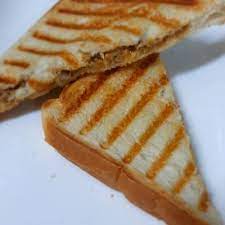 مكونات الشطيرة (البرغر)
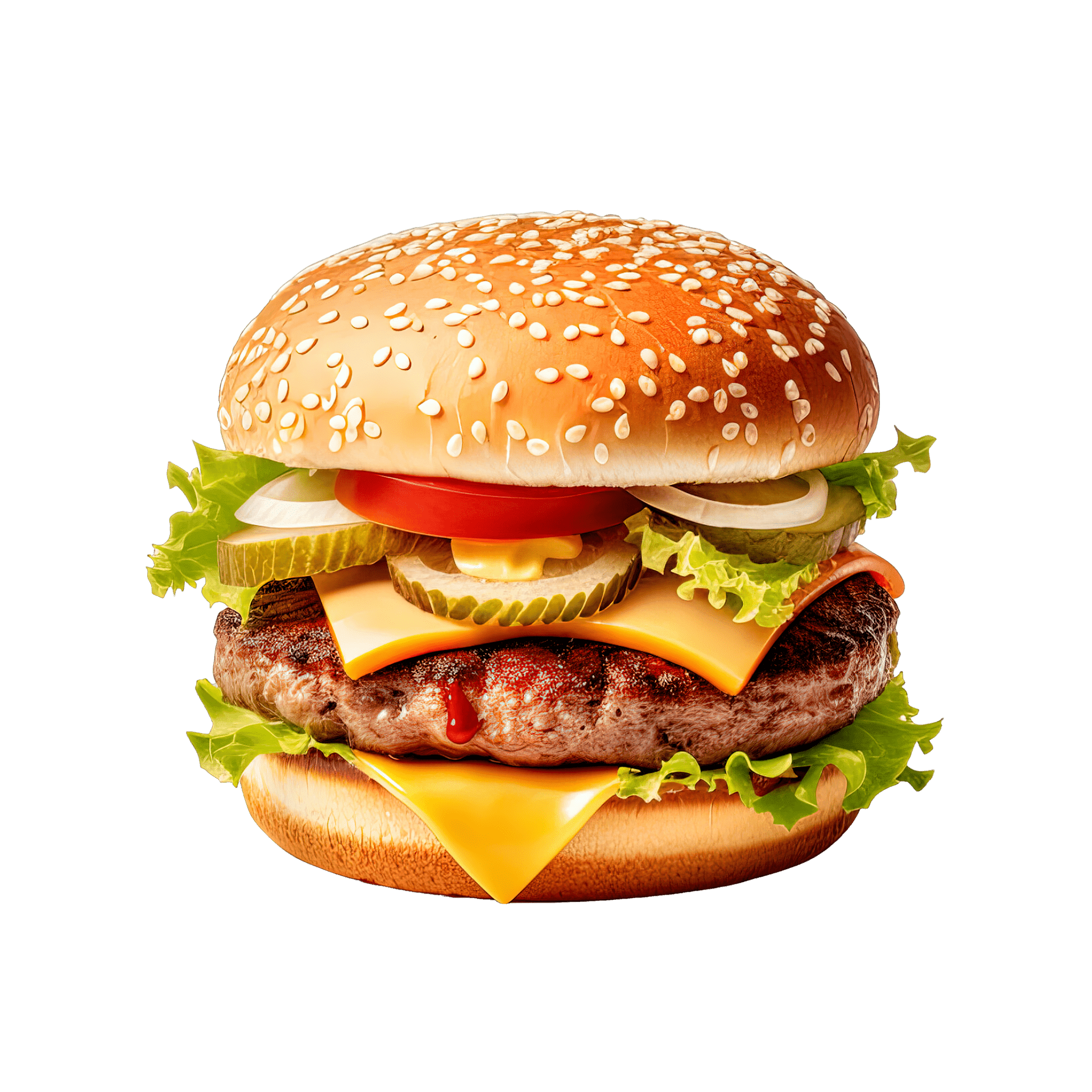 أولاً: الخبز 
ثانيًا: اللحم أو الدجاج
ثالثًا: الخس
رابعًا: البندورة
خامسًا: الكاتشب
سادسًا: الجبنة
لماذا تم تسميى  البرغر بهذا الاسم
نسبة إلى مدينة هامبورغ الألمانية حيث كان يقدم منذ مئات السنين الرغيف الصغير وبداخلها قطعة لحم دائرية وبذلك نسبت إلى اسم ةهذه المدين.
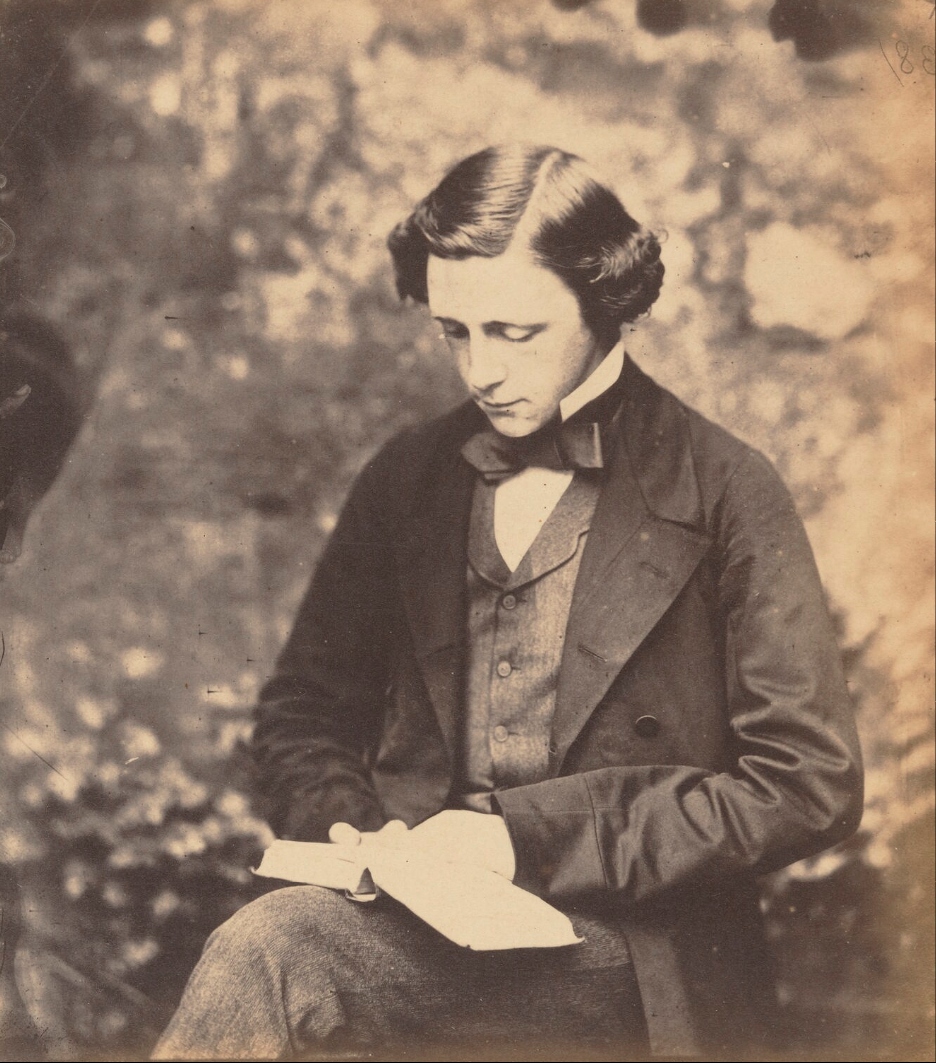 فوائد شطيرة البرغر
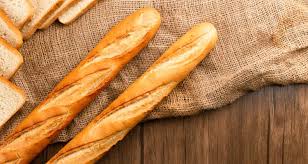 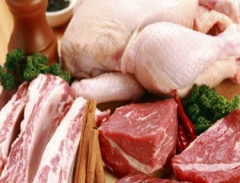 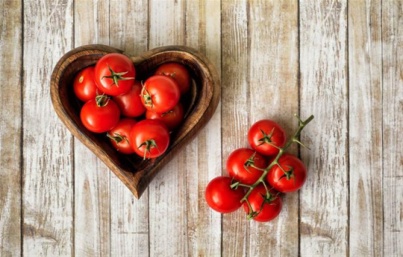 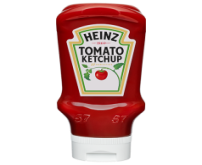 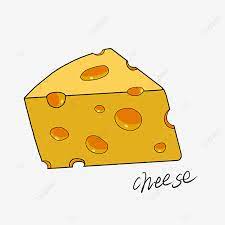 المصدر
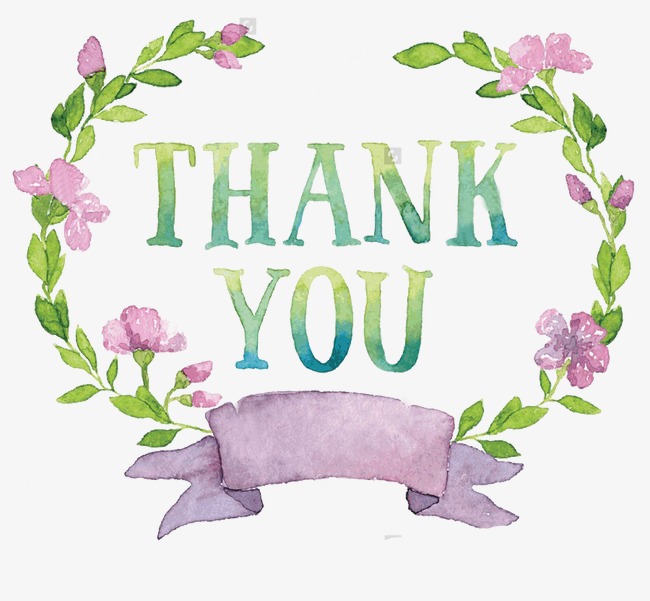 Google www.dietcafe.com